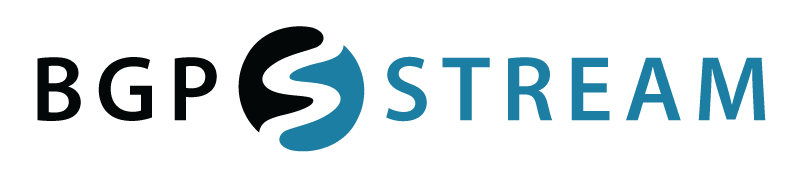 A framework for BGP data analysis
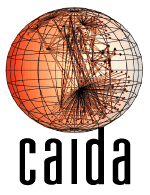 Alberto Dainotti, Alistair King, Chiara Orsini, Vasco Asturiano

chiara@caida.org
bgpstream
A software framework for the historical analysis and real-time monitoring BGP data







work in progress, soon to be released as open-source 
v1 release expected for this summer
generate a sorted stream to support maintaining a BGP “state” over time
abstract from underlying data sources
filters BGP data based on user needs
tag unreliable BGP data 
support real-time
Goals
2
bgpstream framework
ascii output
command-line
tool
modular 
interval-driven processing tool
python bindings
bgpcorsaro
plugin n
plugin1
pybgpstream
bgpreader
bgpstream library
c library
bgpdump* library
local MRT files
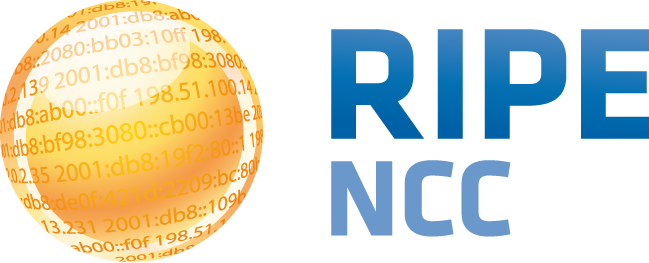 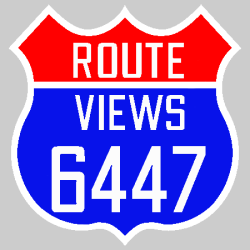 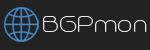 MRT data feeds
3
Data Feeds
Transparent access to several annotated MRT data sources:

Previously-downloaded local files
Real-time stream from:
Colorado State’s BGPmon (all RouteViews + some extra collectors)  [work-in-progress for release v1]
RIPE RIS  [discussion in-progress]

Historical and continuous download from RIPE RIS and RouteViews projects
bgpdownloader
Perl program
~20 mins average delay
meta data into a bgparchive (mySQL DB)
MRT files stored on hard disk
13 active collectors
RIBS every 8 hours
Updates every 5 minutes
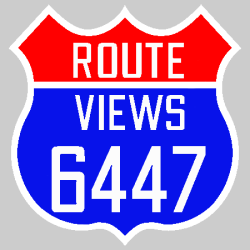 17 active collectors
RIBS every 2 hours
Updates every 15 minutes
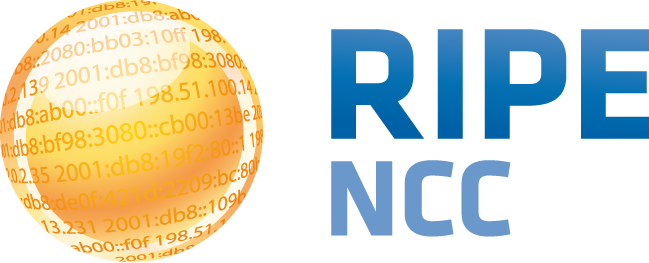 4
bgpstream framework
bgpcorsaro
plugin n
plugin1
pybgpstream
bgpreader
bgpstream library
bgpdump* library
bgparchive
bgpdownloader
5
bgpstream library
access the MySQL bgparchive and select files based on
project
type
collector
time 
use a modified version of bgpdump [1] to open group of dump files in parallel
extract bgprecords from these files, i.e. wrappers around the bgpdump entry format
marshal the bgprecords according to their timestamp
optionally unwrap bgprecords and extract atomic BGP information called bgpelems
6
[1]: https://bitbucket.org/ripencc/bgpdump/wiki/Home
bgprecord
Project
BGP type
Collector
Dump time
Dump position
Record time
Record status
bgpdump entry
bgparchive metadata (common to entire dump)
start
middle
end
position of entry in dump
time associated with the bgpdump entry
valid
corrupted record
empty source
corrupted source
status of bgprecord
set of MRT formatted
 entries
7
bgprecord    bgpelem
Project
BGP type
Collector
Dump time
Dump position
Record time
Record status
bgpdump entry
bgpelem
bgpelem
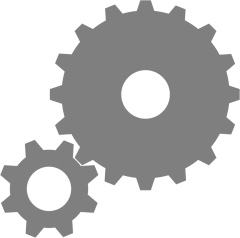 . . .
bgpelem
bgpdump entry
8
bgpelem
Announcement
State message
Withdrawal
RIB entry
Type
Timestamp
Peer IP address
Peer AS number
IP prefix
Next hop
AS path
Old state
New state
✓
✓
✓
✓
Common fields
✓
✓
✓
✓
✓
✓
✓
✓
✓
✓
✓
✓
✓
✓
✓
Type-dependent fields
✓
✓
9
bgpstream library
#include "bgpstream_lib.h”

int main(int argc, char *argv[])
{
  bgpstream_t * bs = bgpstream_create();
  bgpstream_record_t *rec = \
              bgpstream_create_record();
  
  bgpstream_add_filter(bs, BS_COLLECTOR, ”rrc00");
  bgpstream_add_filter(bs, BS_COLLECTOR, "route-views2");
  bgpstream_add_filter(bs, BS_BGP_TYPE, ”updates");

  bgpstream_add_interval_filter(bs, BS_TIME_INTERVAL, 
			"1410285600",
			"1412886500");

  int init_res = bgpstream_init(bs);
  while(bgpstream_get_next_record(bs, rec) > 0)
  {
     // [[ USE BGPRECORD HERE ]]
  }

  bgpstream_close(bs);
  bgpstream_destroy_record(rec);
  bgpstream_destroy(bs);
  return 0;	
}
Updates
bgpstream library
`
rely on metadata to decide how many dumps to open in parallel
sort based on bgprecord time
`
10
bgpstream framework
bgpcorsaro
plugin n
plugin1
pybgpstream
bgpreader
bgpstream library
bgpdump* library
bgparchive
bgpdownloader
11
bgpstream just a C library?
bgpreader 
command line tool
bgpcorsaro 
command line tool + plugins
Simplicity
pybgpstream 
C Python bindings
libbgpstream 
C API
Efficiency
12
bgpreader
Metadata filters
$ bgpreader -C rrc00 -C rrc03 -W1407808260,1407808440 -T updates -m
...
1407808270|195.69.145.167|6453|A|202.70.88.0/21|195.69.145.167|6453 3549 9304 23752|23752||
1407808270|218.189.6.2|9304|A|202.70.88.0/21|218.189.6.2|9304 6453 23752|23752||
1407808270|12.0.1.63|7018|A|202.70.88.0/21|12.0.1.63|7018 6453 23752|23752||
1407808270|195.69.145.167|6453|A|202.70.64.0/21|195.69.145.167|6453 23752|23752||
1407808270|193.0.0.56|3333|A|202.70.88.0/21|193.0.0.56|3333 1257 6453 23752|23752||
1407808270|195.69.144.200|12859|A|202.70.88.0/21|...
1407808270|213.200.87.254|3257|A|190.55.32.0/20|...
1407808270|213.200.87.254|3257|A|186.23.96.0/20|...
1407808270|213.200.87.254|3257|A|190.55.48.0/20|...
1407808270|213.200.87.254|3257|A|186.23.240.0/20|...
1407808270|213.200.87.254|3257|A|186.23.160.0/20|...
1407808270|213.200.87.254|3257|A|186.23.208.0/20|..
...
bgpreader
bgpstream library
bgpdump*
bgparchive
bgpdump compatible output
bgpreader output
13
[Speaker Notes: Tue Aug 12 01:51:00 UTC 2014  Tue Aug 12 01:54:00 UTC 2014]
bgpstream just a C library?
bgpreader 
command line tool
bgpcorsaro 
command line tool + plugins
Simplicity
pybgpstream 
C Python bindings
libbgpstream 
C API
Efficiency
14
pybgpstream
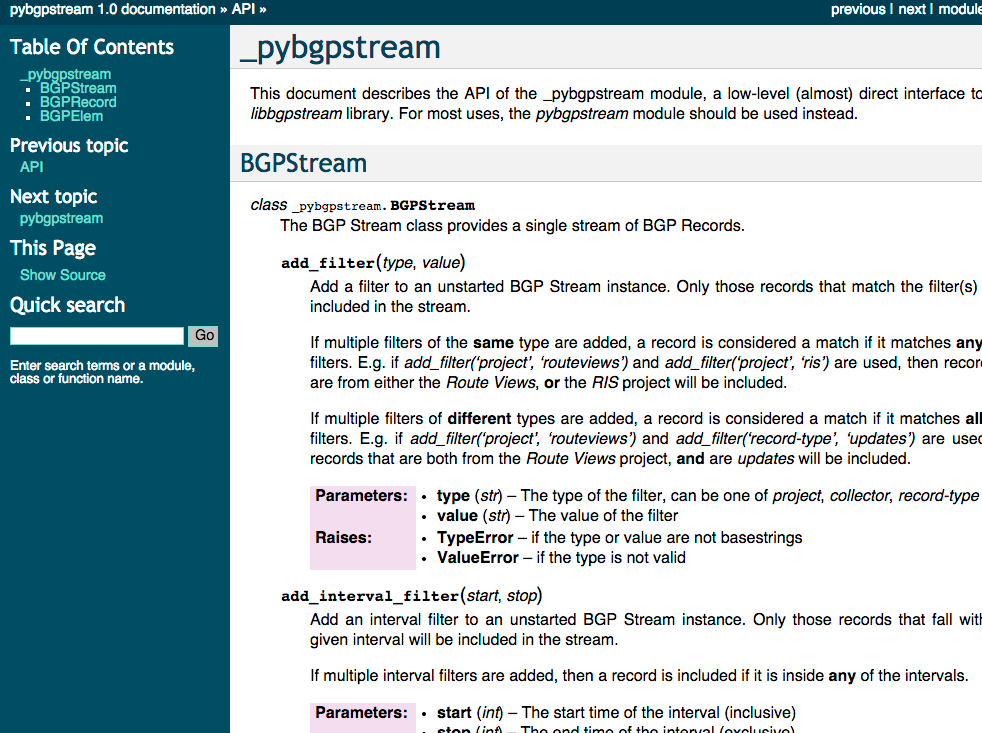 Python bindings
same API exported in C
no functionalities are lost
15
pybgpstream
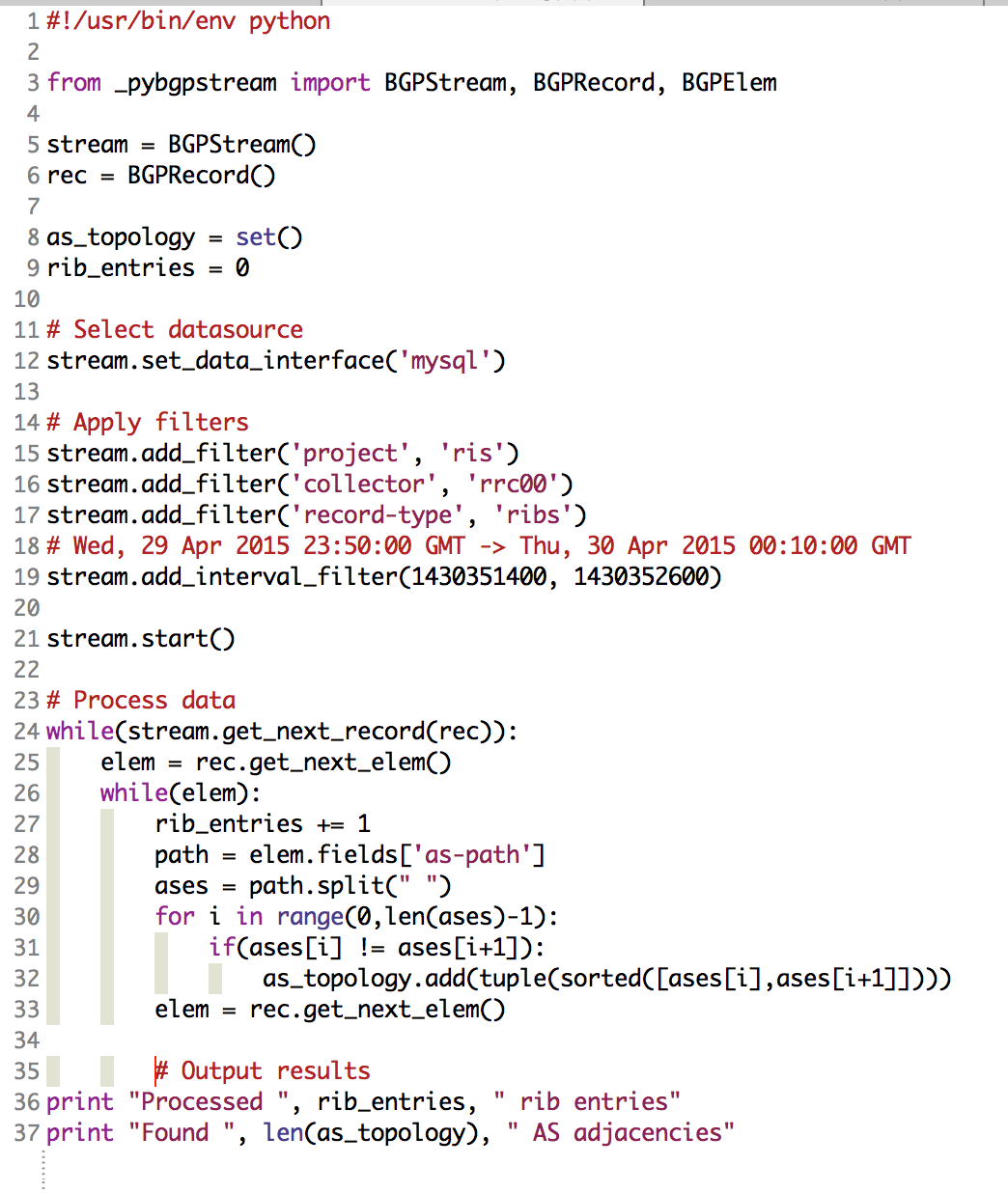 What’s the AS topology seen by collector Y?


collector rrc00 on Thu, 30 Apr  
1 RIB file
8,205,994 RIB entries
108,197 unique AS adjacencies


all RIS collectors on Thu, 30 Apr
13 RIB files
57,690,921RIB entries
164,739 unique AS adjacencies
2m:09s
15m:18s
#stream.add_filter(‘collector’,’rrc00’)
16
[Speaker Notes: All Routeviews collectors:
17 RIB files
Processed  88,751,592  rib entries
Found  159,785  AS adjacencies
In 26m]
pybgpstream
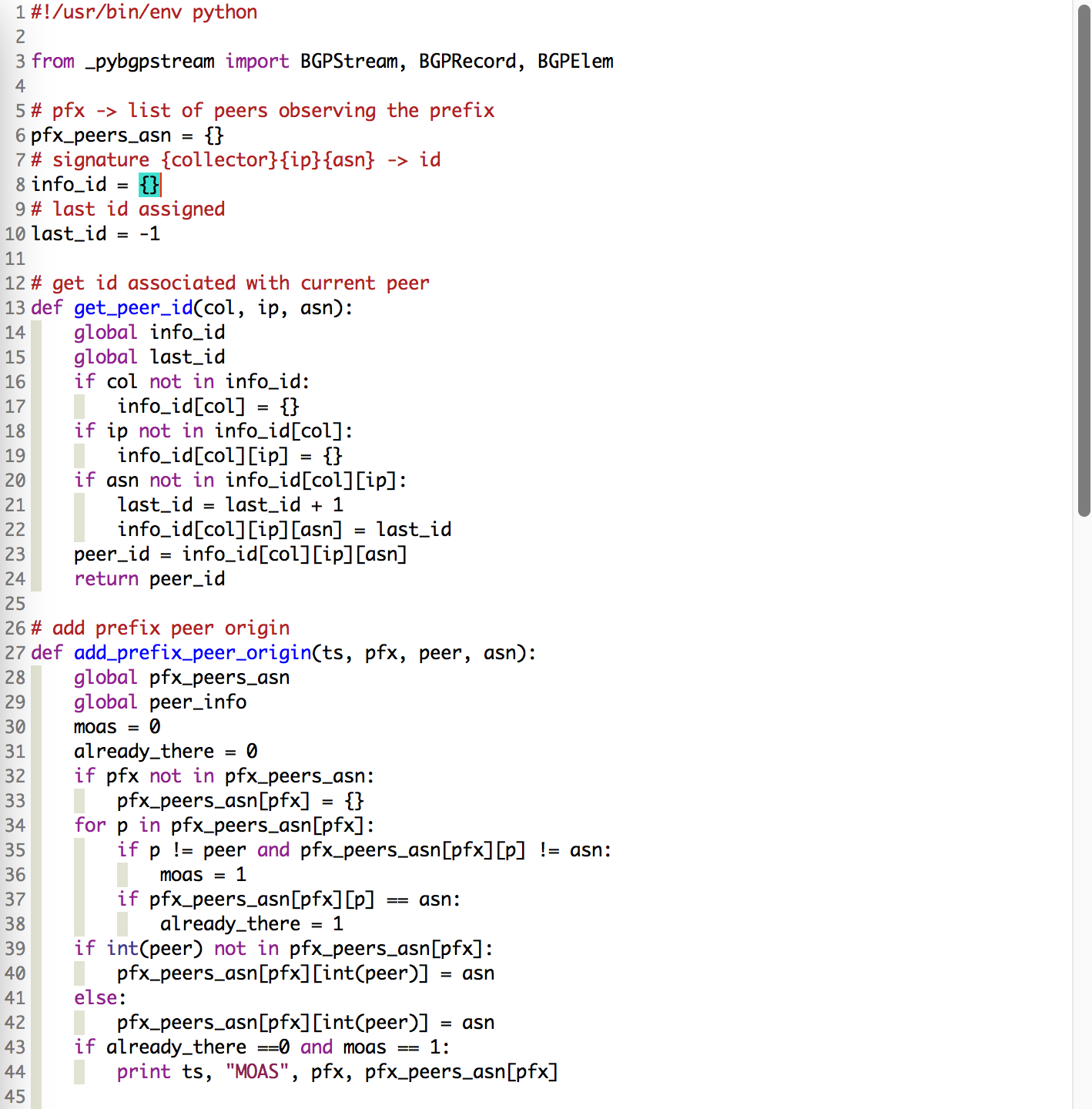 What is the number of MOAS (multi origin AS) prefix events observed in a 3 hours period?

1 collector: rrc00 
1 RIB file + 36  update files
3,824 MOAS events

all RIS collectors (13)
13 RIB files + 468 update files
6671 MOAS events


What if I want to do it in real time?
end time in future
just add one more line of configuration!
4m:57s
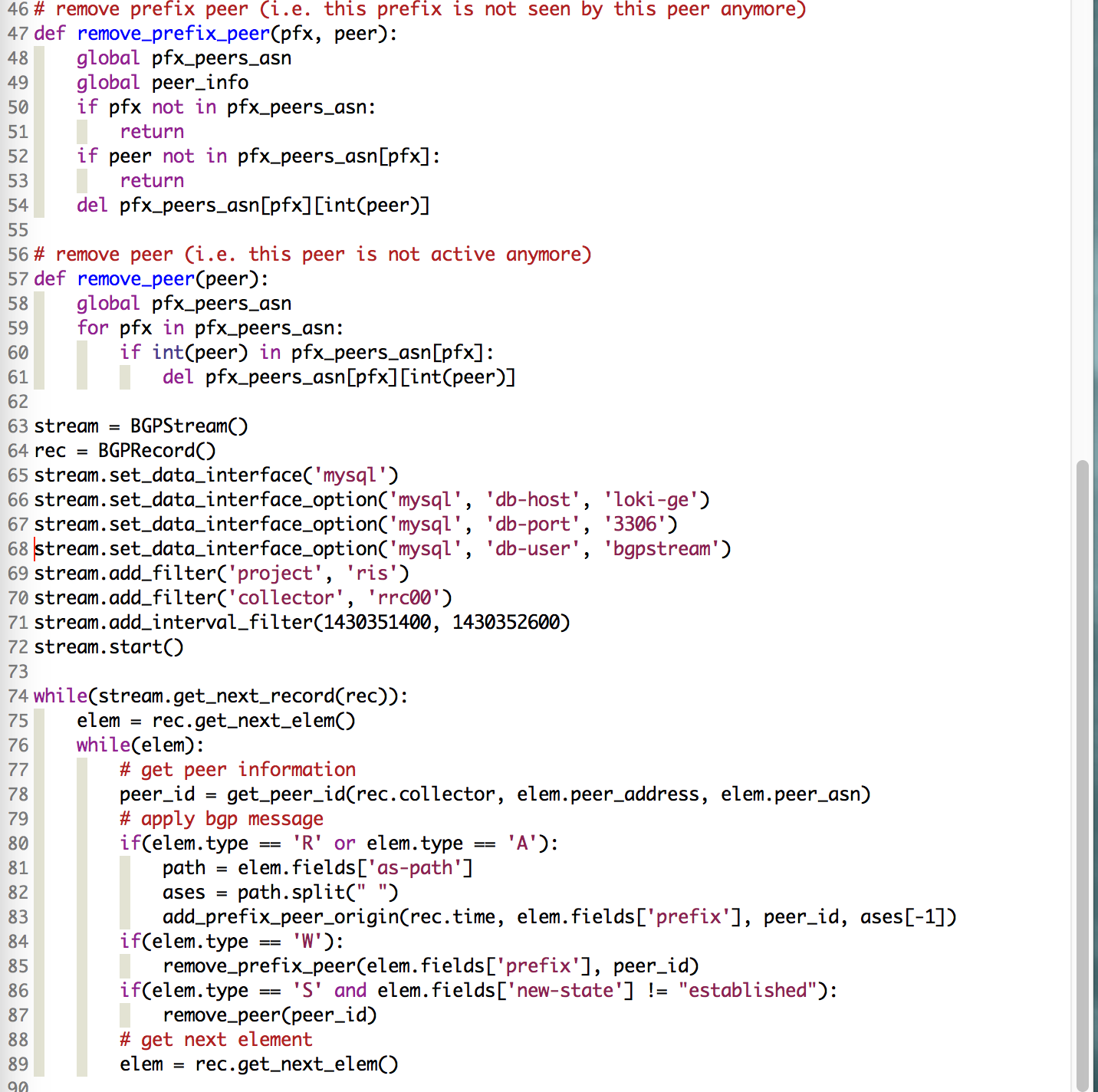 53m:16s
stream.set_blocking()
17
bgpstream just a C library?
bgpreader 
command line tool
bgpcorsaro 
command line tool + plugins
Simplicity
pybgpstream 
C Python bindings
libbgpstream 
C API
Efficiency
18
bgpcorsaro
C tool that transforms a stream of bgprecords into a set of structures and metrics representative of specific time intervals
Project
Collector
BGP type
Dump time
Dump position
Record time
Status
Project
Collector
BGP type
Dump time
Dump position
Record time
Status
Project
Collector
BGP type
Dump time
Dump position
Record time
Status
Project
Collector
BGP type
Dump time
Dump position
Record time
Status
Project
Collector
BGP type
Dump time
Dump position
Record time
Status
Project
Collector
BGP type
Dump time
Dump position
Record time
Status
Project
Collector
BGP type
Dump time
Dump position
Record time
Status
Project
Collector
BGP type
Dump time
Dump position
Record time
Status
Project
Collector
BGP type
Dump time
Dump position
Record time
Status
Project
Collector
BGP type
Dump time
Dump position
Record time
Status
Project
Collector
BGP type
Dump time
Dump position
Record time
Status
Project
Collector
BGP type
Dump time
Dump position
Record time
Status
Project
Collector
BGP type
Dump time
Dump position
Record time
Status
Project
Collector
BGP type
Dump time
Dump position
Record time
Status
Project
Collector
BGP type
Dump time
Dump position
Record time
Status
Project
Collector
BGP type
Dump time
Dump position
Record time
Status
Project
Collector
BGP type
Dump time
Dump position
Record time
Status
Project
Collector
BGP type
Dump time
Dump position
Record time
Status
Stream of bgprecords
interval driven

modular architecture based on plugins
Interval end
Interval start
Interval end
Interval start
Interval end
Interval start
bgpdump entry
bgpdump entry
bgpdump entry
bgpdump entry
bgpdump entry
bgpdump entry
bgpdump entry
bgpdump entry
bgpdump entry
bgpdump entry
bgpdump entry
bgpdump entry
bgpdump entry
bgpdump entry
bgpdump entry
bgpdump entry
bgpdump entry
bgpdump entry
PLUGIN(S) 
PROCESSING
PLUGIN(S)
PROCESSING
PLUGIN(S)
PROCESSING
plugin(s) output
for interval 0
plugin(s) output
for interval 1
plugin(s) output
for interval 2
19
bgpcorsaro architecture
Interval, Plugins
Plugin Configuration
Project
Collector
BGP type
Dump time
Dump position
Record time
Status
bgpdump entry
Project
Collector
BGP type
Dump time
Dump position
Record time
Status
Project
Collector
BGP type
Dump time
Dump position
Record time
Status
Project
Collector
BGP type
Dump time
Dump position
Record time
Status
Project
Collector
BGP type
Dump time
Dump position
Record time
Status
Project
Collector
BGP type
Dump time
Dump position
Record time
Status
Project
Collector
BGP type
Dump time
Dump position
Record time
Status
Project
Collector
BGP type
Dump time
Dump position
Record time
Status
Project
Collector
BGP type
Dump time
Dump position
Record time
Status
Project
Collector
BGP type
Dump time
Dump position
Record time
Status
Project
Collector
BGP type
Dump time
Dump position
Record time
Status
Project
Collector
BGP type
Dump time
Dump position
Record time
Status
Project
Collector
BGP type
Dump time
Dump position
Record time
Status
Project
Collector
BGP type
Dump time
Dump position
Record time
Status
Project
Collector
BGP type
Dump time
Dump position
Record time
Status
Project
Collector
BGP type
Dump time
Dump position
Record time
Status
Project
Collector
BGP type
Dump time
Dump position
Record time
Status
Project
Collector
BGP type
Dump time
Dump position
Record time
Status
Project
Collector
BGP type
Dump time
Dump position
Record time
Status
bgpstream instance
bgpcorsaro core
bgpcorsaro plugin
interval start
process
plugin output
interval end
bgpdump entry
bgpdump entry
bgpdump entry
bgpdump entry
bgpdump entry
bgpdump entry
bgpdump entry
bgpdump entry
bgpdump entry
bgpdump entry
bgpdump entry
bgpdump entry
bgpdump entry
bgpdump entry
bgpdump entry
bgpdump entry
bgpdump entry
bgpdump entry
bgprecords stream
interval signals
program output
20
bgpcorsaro plugins
routingtables plugin:

it maintains the state and the routing table of each peer
BGP finite state machine per peer
RIBs and updates
recover from out of order and corrupted data 

outputs statistics every minute (of BGP time)
21
[Speaker Notes: Overall, we have to maintain 574 ipv4 routing tables and 301 ipv6 routing tables  ~ 900 routing tables using a single process ~ 15GB of RAM (3 times slower than real time)]
bgpcorsaro routingtables plugin
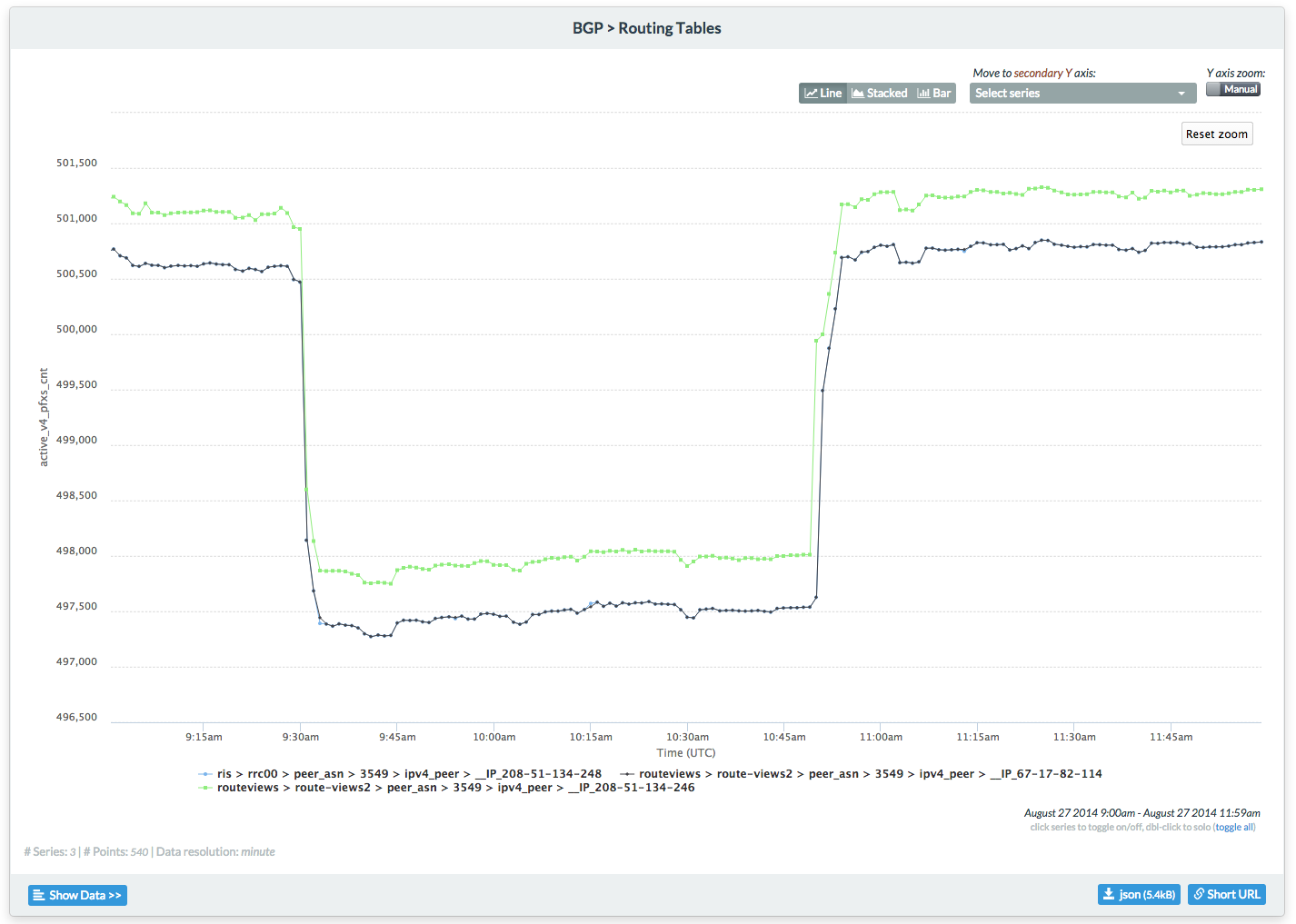 RouteViews2 – 3549 – Los Angeles

RRC00 – 3549 – Palo Alto
RouteViews2 – 3549 – Palo Alto
22
https://charthouse.caida.org/@Ee
bgpcorsaro routingtables plugin
Announcements
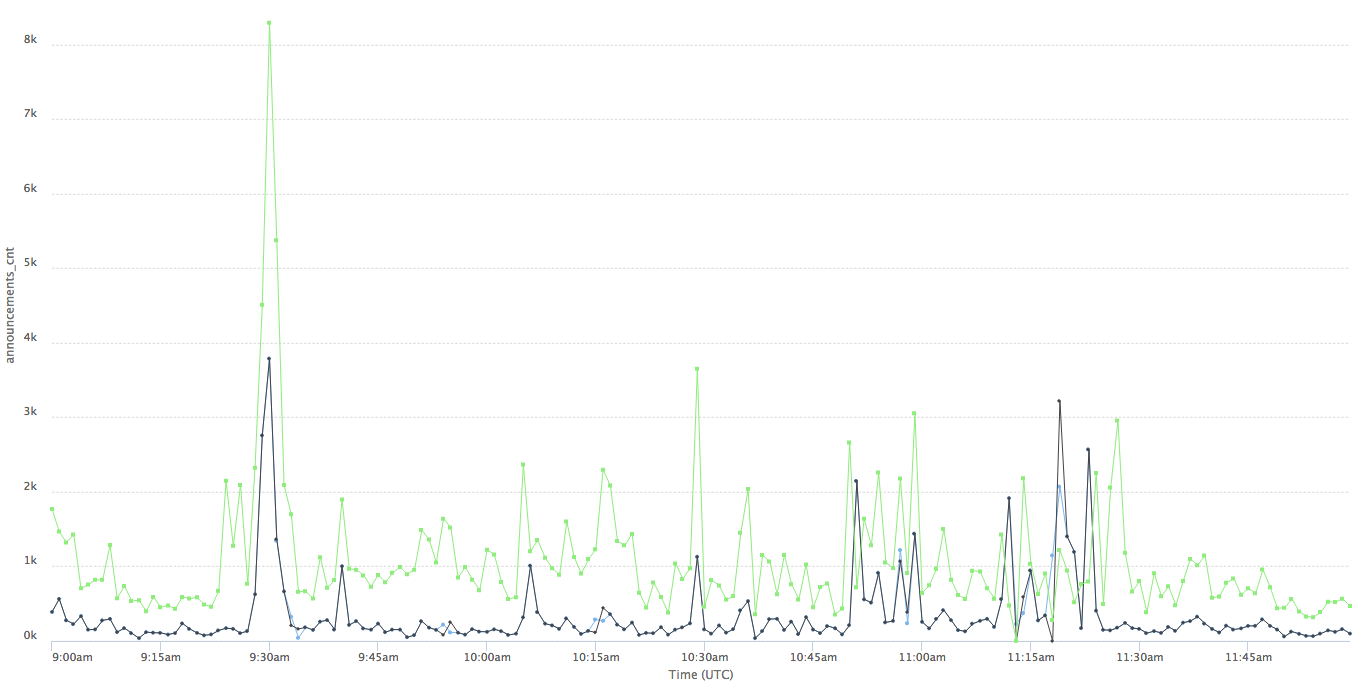 Withdrawals
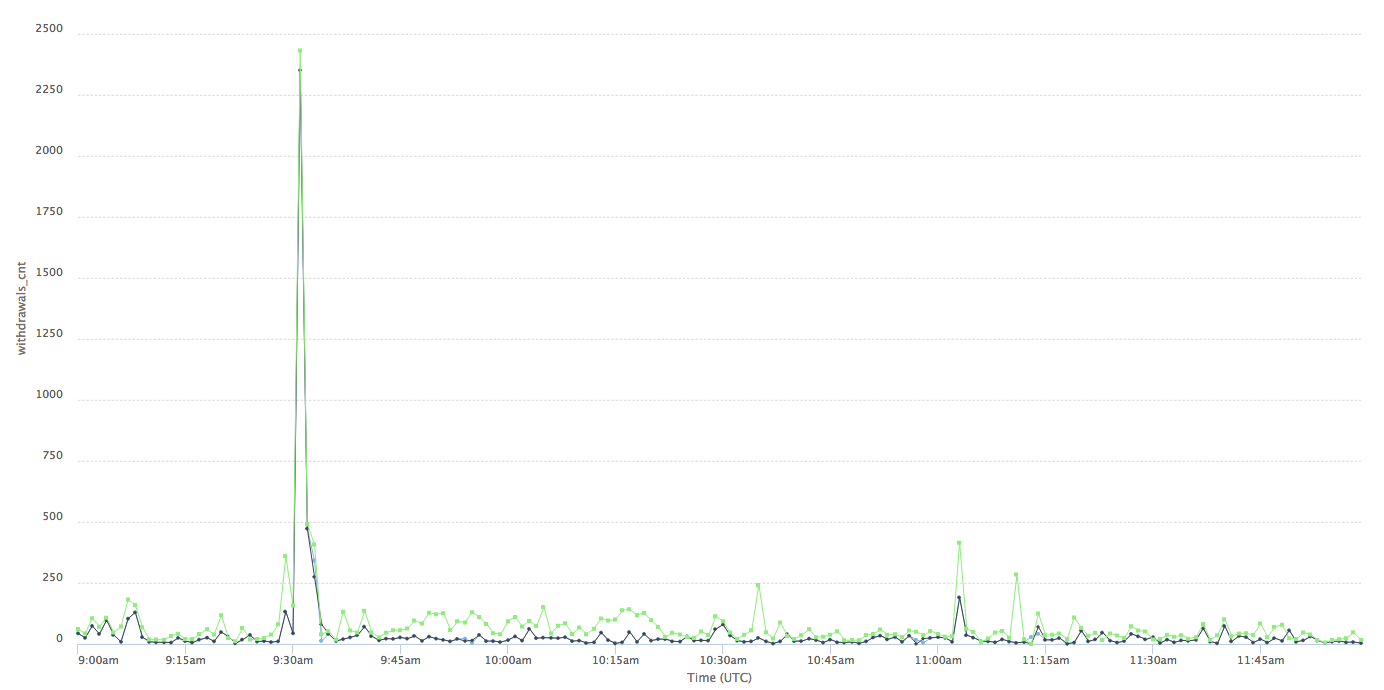 23
https://charthouse.caida.org/@zs
bgpcorsaro routingtables plugin
Unique prefixes appearing in announcements
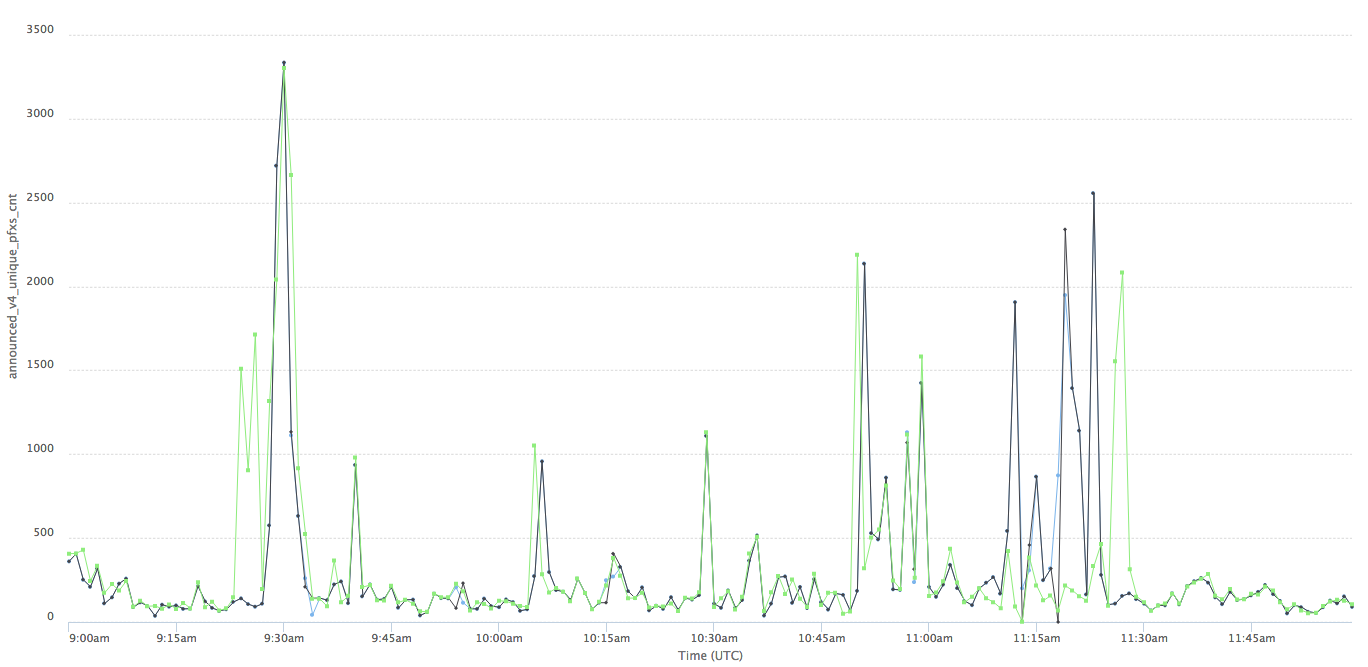 Unique prefixes appearing in withdrawals
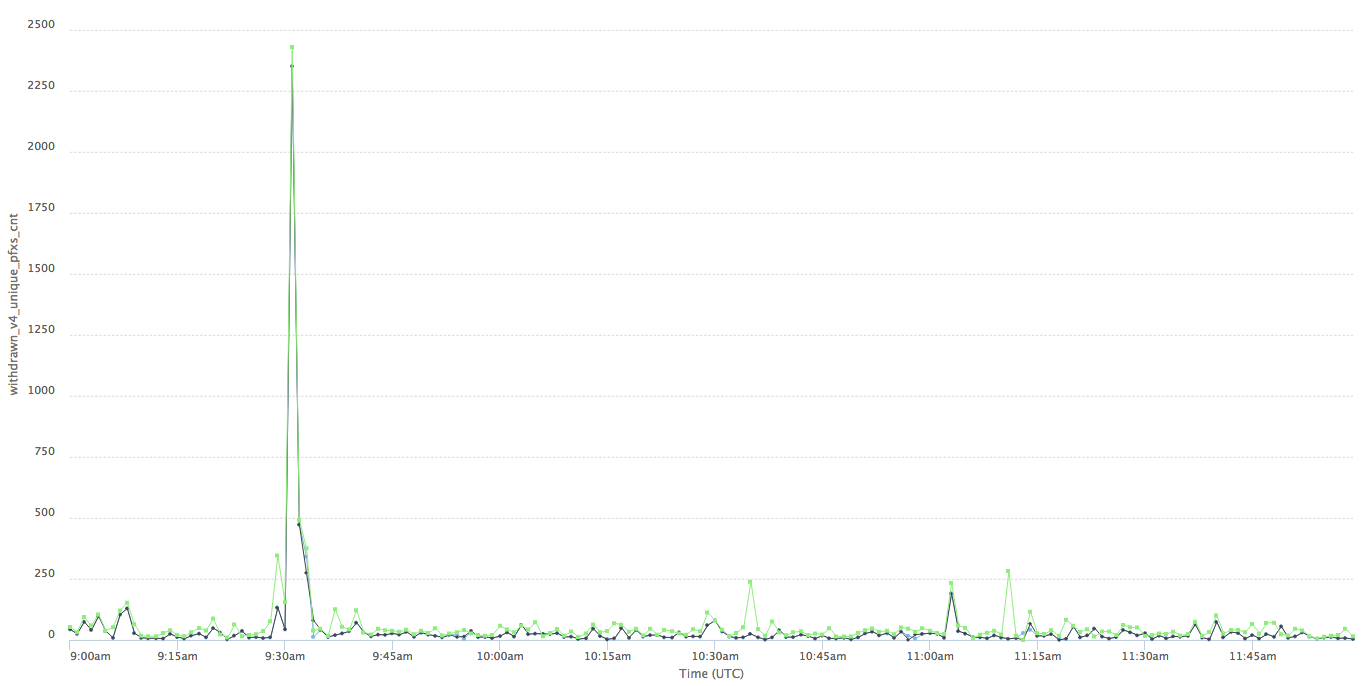 24
https://charthouse.caida.org/@fg
bgpstream framework
per-region visibility
per-as visibility
bgpwatcher
bgpreader
pybgpstream
bgpcorsaro
plugin
routingtables
plugin
bgpstream library
bgpdump*
bgparchive
bgpdownloader
25
[Speaker Notes: 30 active collectors: 875 peers (from 590 unique ASes)]
questions ?
thanks
Chiara Orsinichiara@caida.org
CAIDA framework for real-time outage detection
per-region visibility
per-as visibility
bgpwatcher
bgpreader
pybgpstream
bgpcorsaro
routingtables
bgpstream library
bgpdump*
bgparchive
bgpdownloader
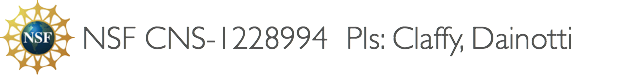 27
https://www.caida.org/funding/ioda
[Speaker Notes: 30 active collectors: 875 peers (from 590 unique ASes)]
Time Warner Cable outage
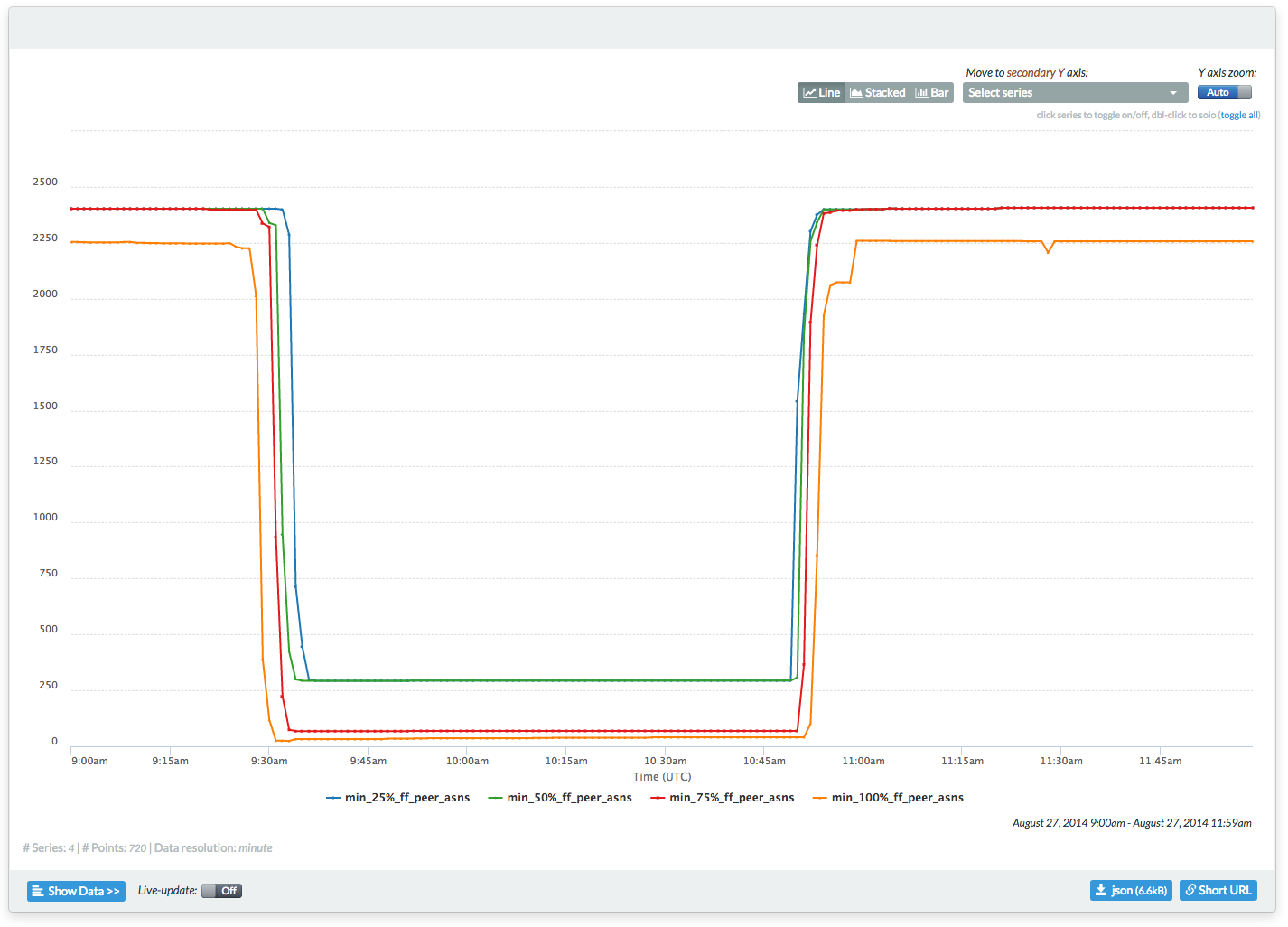 prefixes originated by 15 TWC ASes

177 full feed unique peer ASes
28
https://charthouse.caida.org/@wb
[Speaker Notes: August 27th, 2014
IPv6 is not affected]
backup slides
Data sources (May 2015)
30
bgpdownloader
A Perl tool that downloads BGP dump files from:




These websites provide data in the form of compressed MRT [RFC 6396] files

Each file (or dump) contains routing information related to all the peers connected to the collector
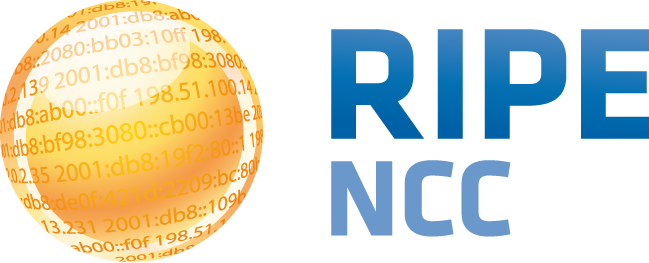 13 active collectors
RIBS every 8 hours
Updates every 5 minutes
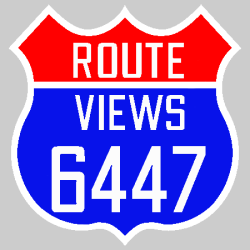 17 active collectors
RIBS every 2 hours
Updates every 15 minutes
31
https://www.ripe.net/data-tools/stats/ris
http://www.routeviews.org/
bgpdownloader
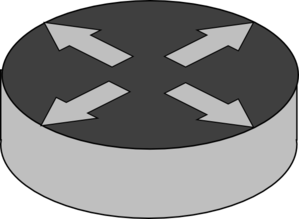 peer
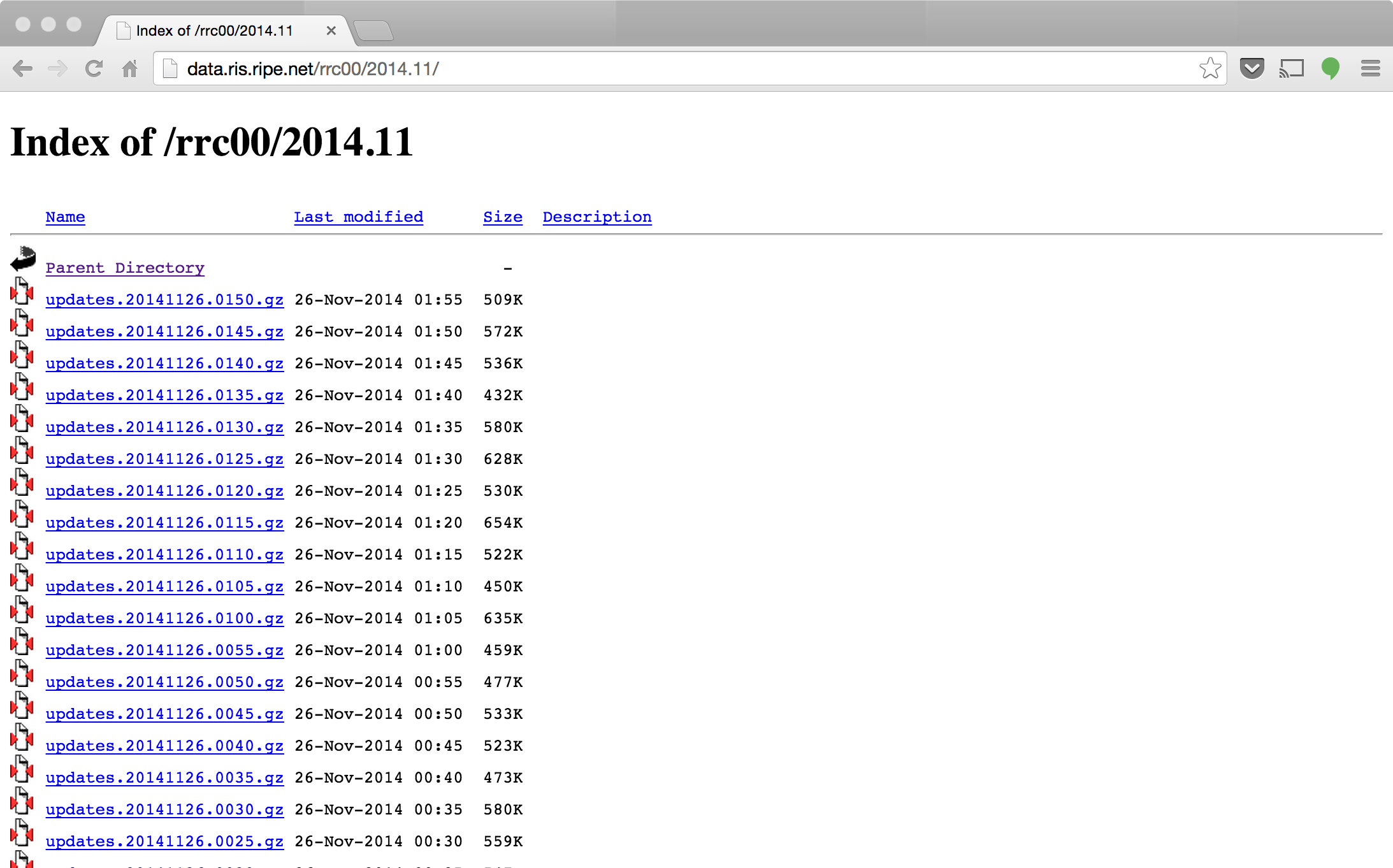 New!
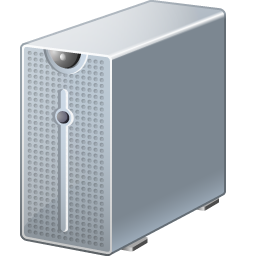 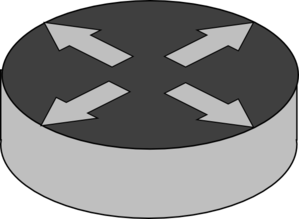 collector
peer
1
collector window starts
collector window stops
2
3
update file is published
5 (15) min
new file is observed
4
new file is downloaded
5
new file is available in db
6
bgparchive
32
bgpdownloader take away messages
Each collector presents a characteristic delay
RIS and Routeviews have different behaviors
RIBs and updates delays are different
The total delay of RIS updates has some recurring behavior
On average we expect to process BGP routing information after
33
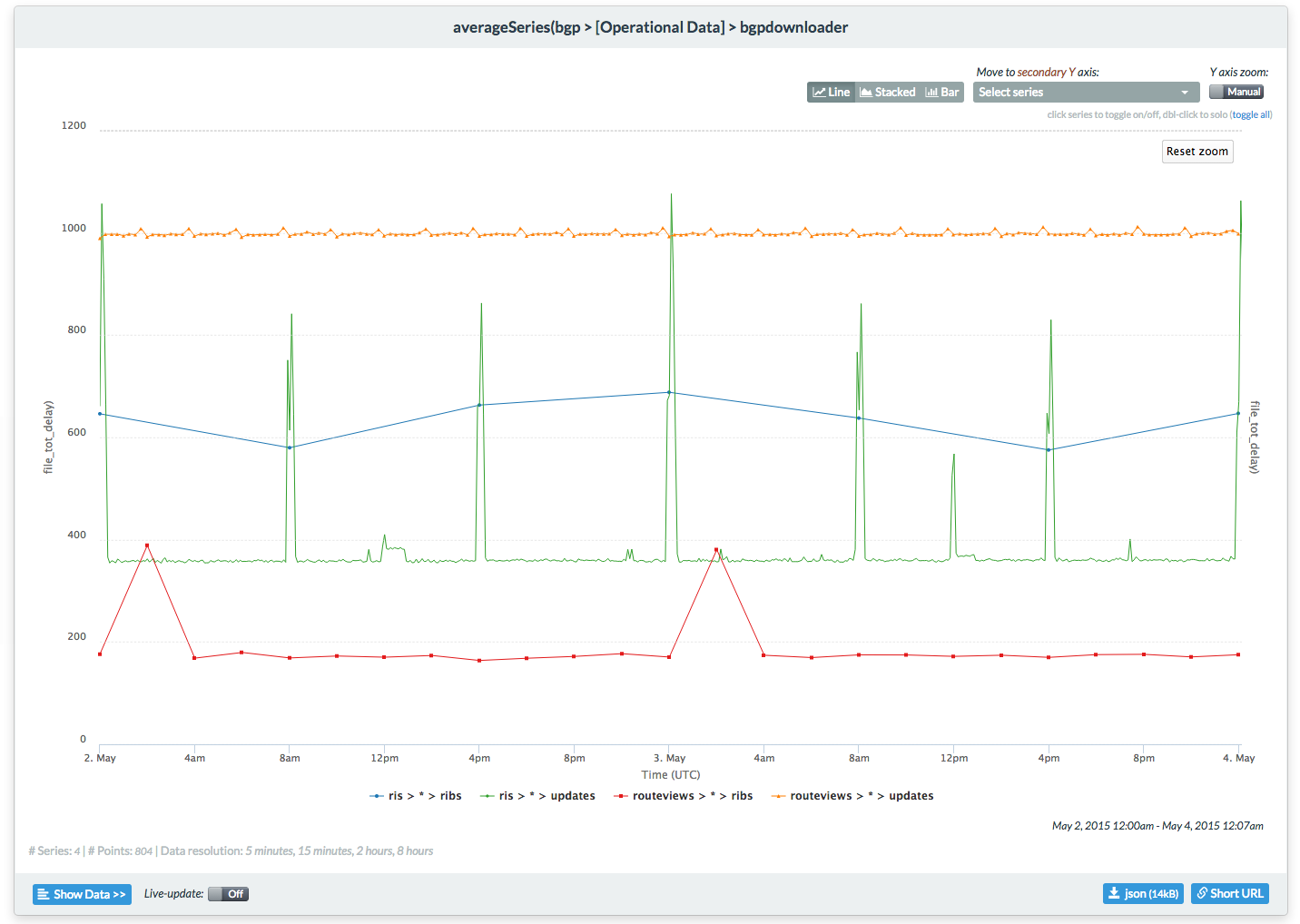 15 mins
5 mins
https://charthouse-dev.caida.org/@ru
34
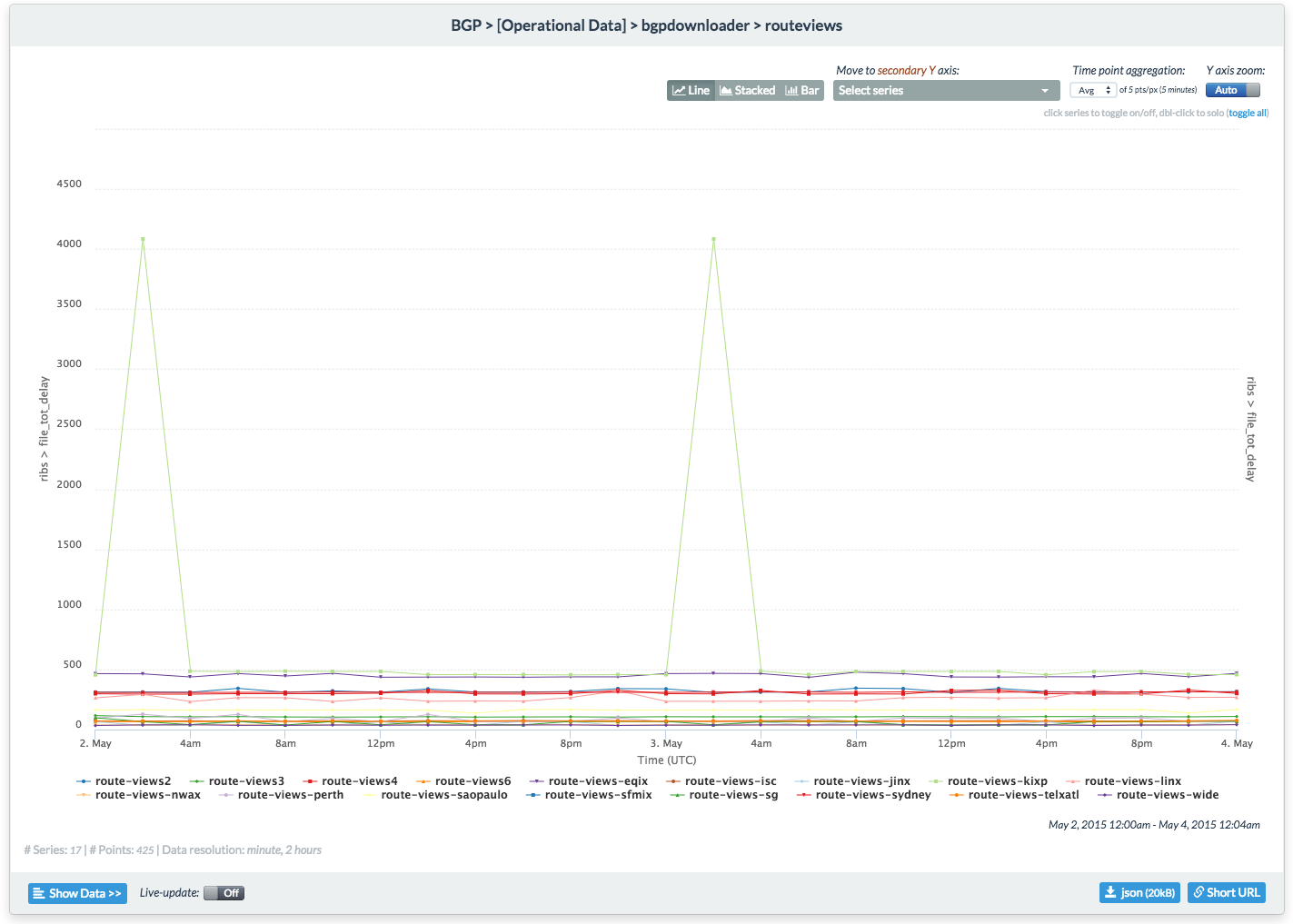 https://charthouse-dev.caida.org/@rv
35
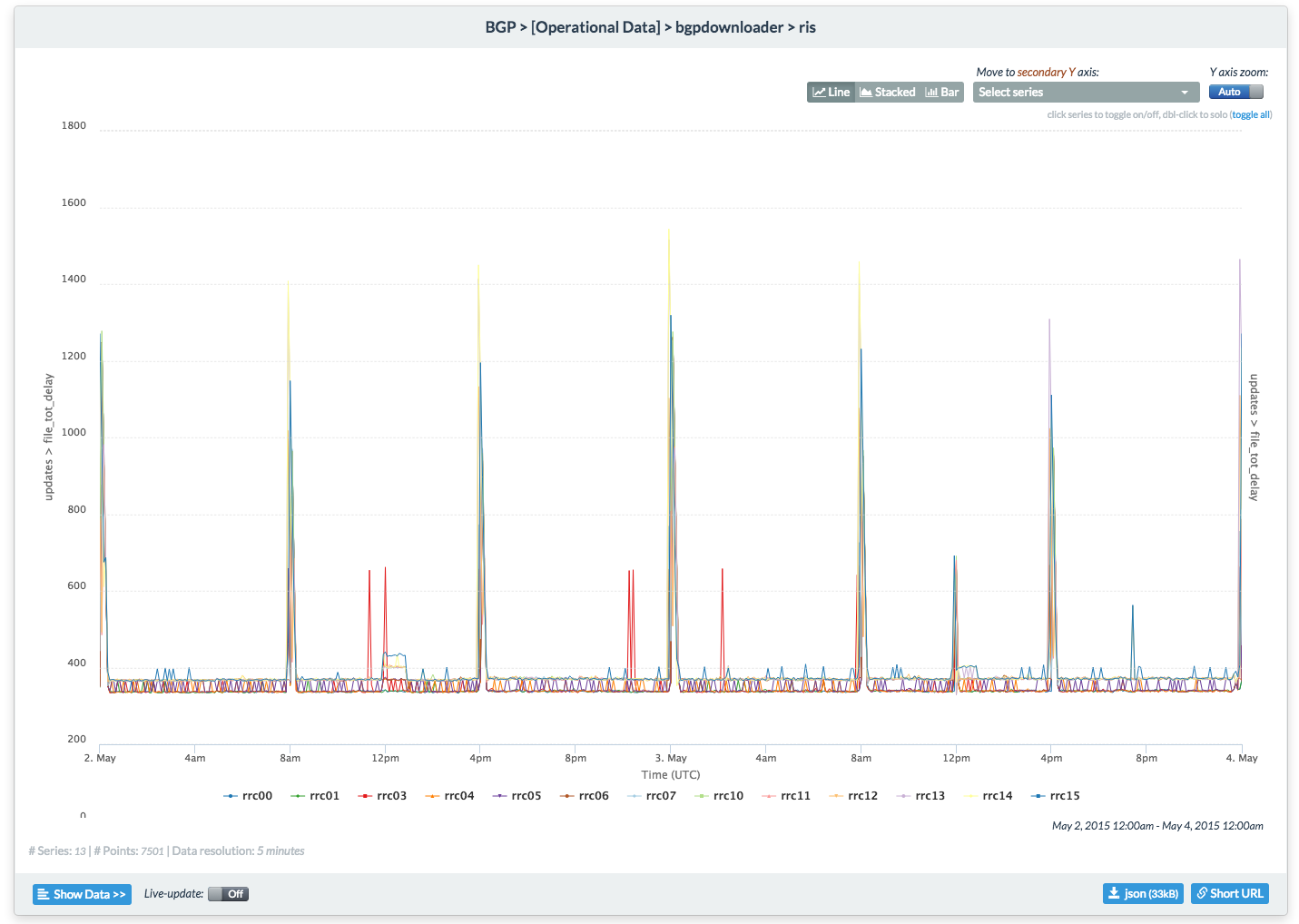 5 mins
https://charthouse-dev.caida.org/@Jh
36
bgpdump modified
instance safe
added support for corrupted records signaling
added wandio read option
bugfixes: 
solved conflict with mySQL library (same name function)
fixed bug in AS path management
37
Hello bgpstream World!
#include "bgpstream_lib.h”

int main(int argc, char *argv[])
{

  bgpstream_t * bs = bgpstream_create();

  bgpstream_record_t *rec = bgpstream_create_record();

  int init_res = bgpstream_init(bs);

  while(bgpstream_get_next_record(bs, rec) > 0)
  {
     // [[ USE BGPRECORD HERE ]]
  }

  bgpstream_close(bs);

  bgpstream_destroy_record(rec);

  bgpstream_destroy(bs);

  return 0;	
}
Allocate memory
Start interface
Pull bgprecords
Stop interface
Deallocate memory
38
bgpstream filters
...

  bgpstream_t * bs = bgpstream_create();

  bgpstream_add_filter(bs, BS_PROJECT, "routeviews");

  bgpstream_add_filter(bs, BS_COLLECTOR, "route-views2");

  bgpstream_add_filter(bs, BS_COLLECTOR, "route-views.linx");

  bgpstream_add_filter(bs, BS_BGP_TYPE, ”updates");

  bgpstream_add_interval_filter(bs, BS_TIME_INTERVAL, 
			      "1410285571",
			      "1412877600");

  int init_res = bgpstream_init(bs);
...
Tue, 09 Sep 2014 17:59:31 GMT
Thu, 11 Sep 2014 00:32:51 GMT
39
bgpstream extract bgpelems
...

while(bgpstream_get_next_record(bs, rec) > 0)
  {
    if(rec->status == VALID_RECORD)
    {
      bs_elem = bgpstream_get_elem_queue(rec);
      while(bs_elem)
      {
        // [[ USE BGPELEM HERE ]]
	bs_elem = bs_elem->next;
      }
    } 
  }
...
40
bgpcorsaro how to write a plugin?
# lib/bgpcorsaro_plugin.h


typedef enum bgpcorsaro_plugin_id
{

  /** Other plugin */
  BGPCORSARO_PLUGIN_ID_OTHER        = 1,

  /** My New Plugin */
  BGPCORSARO_PLUGIN_ID_MYPLUGIN     = 2,
 
  ...

  /** Maximum plugin ID assigned */
  BGPCORSARO_PLUGIN_ID_MAX          = 2

} bgpcorsaro_plugin_id_t;
Provide a new plugin ID
to the plugin manager
41
bgpcorsaro how to write a plugin?
# lib/plugins/bgpcorsaro_myplugin.c



bgpcorsaro_plugin_t *
bgpcorsaro_myplugin_alloc(bgpcorsaro_t *bgpcorsaro)




int
bgpcorsaro_myplugin_init_output(bgpcorsaro_t *bgpcorsaro)




int
bgpcorsaro_myplugin_close_output(bgpcorsaro_t *bgpcorsaro)
Create the plugin
Allocate memory for the plugin
Deallocate memory for the plugin
42
bgpcorsaro how to write a plugin?
# lib/plugins/bgpcorsaro_myplugin.c



int
bgpcorsaro_myplugin_start_interval(bgpcorsaro_t *bgpcorsaro,
				 bgpcorsaro_interval_t *int_start)



int
bgpcorsaro_myplugin_process_record(bgpcorsaro_t *bgpcorsaro,
				 bgpcorsaro_record_t *record)



int
bgpcorsaro_myplugin_end_interval(bgpcorsaro_t *bgpcorsaro,
			       bgpcorsaro_interval_t *int_end)
process START of interval signal
process record
process END of interval signal
43
CAIDA framework for real-time outage detection
Real-time challenges:

collectors delay varies a lot:
project constraints
per collector differences
the computational load of each collector varies too


Processing challenges

we need to process BGP data faster than real time in order to keep up with the flow
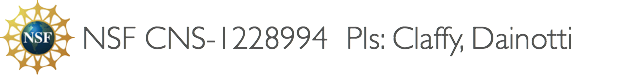 44
CAIDA framework for real-time outage detection
per-region visibility
per-as visibility
we need to process BGP data faster than real time in order to keep up with the flow!

collectors delay varies a lot:
project constraints
per collector differences
the computational load of each collector varies too




1 bgpcorsaro per collector
a bgpwatcher server that:
collects all the routing tables 
distributes the aggregated views to consumers
bgpwatcher
bgpcorsaro
routingtables
bgpstream library
bgpdump*
bgparchive
bgpdownloader
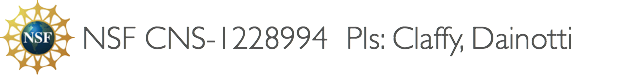 45
https://www.caida.org/funding/ioda
[Speaker Notes: 30 active collectors: 875 peers (from 590 unique ASes)]
CAIDA framework for real-time outage detection
bgpcorsaro plugins
producer clients*
bgpwatcher 
server
bgpwatcher 
consumers
bgpcorsaro plugin
per-as visibility
bgpstore
bgpview
bgpview
bgpview
…
bgpcorsaro plugin
TS1
TS2
TS..
bgpviews
routingtables
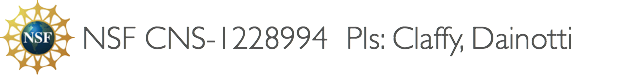 46
CAIDA framework for real-time outage detection
per-region visibility
per-as visibility
bgpwatcher
bgpcorsaro
routingtables
bgpstream library
bgpdump*
bgparchive
bgpdownloader
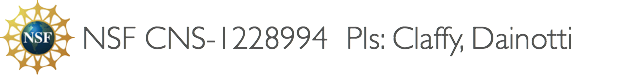 47
https://www.caida.org/funding/ioda
[Speaker Notes: 30 active collectors: 875 peers (from 590 unique ASes)]
Time Warner Cable outage
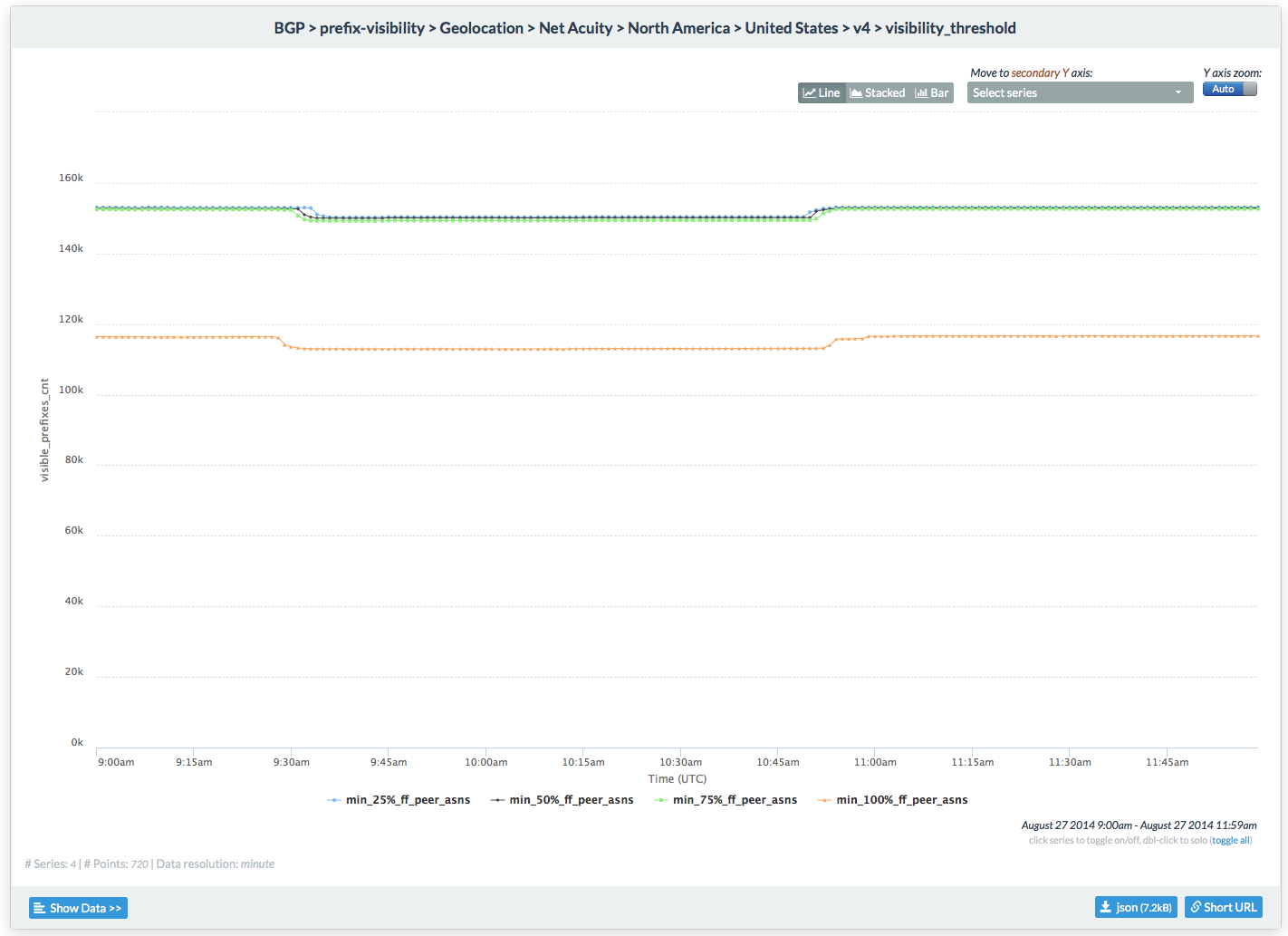 all prefixes geo-located in US

177 full feed unique ASes
48
https://charthouse.caida.org/@UT